Preinjectors Status
D. Raparia
Time Meeting
May 05, 2024
Tandem
External Users : 
	- Last week: No user
	- this week: No user , Open MP6 for maintenance
2
EBIS
Au development for RHIC
Multi-pulses  
1 p , 1.1e9 Au+32 
12 p at 400 ms , stable , 9.6e8
Last week  ions for NSRL :  H, He+2 ,C+5, O+7,Si+11 ,  Fe+20,  Ag+29, Tb+35, Au+32, Bi+43
 16hours/day , 6 days/week
7.1  A e-current
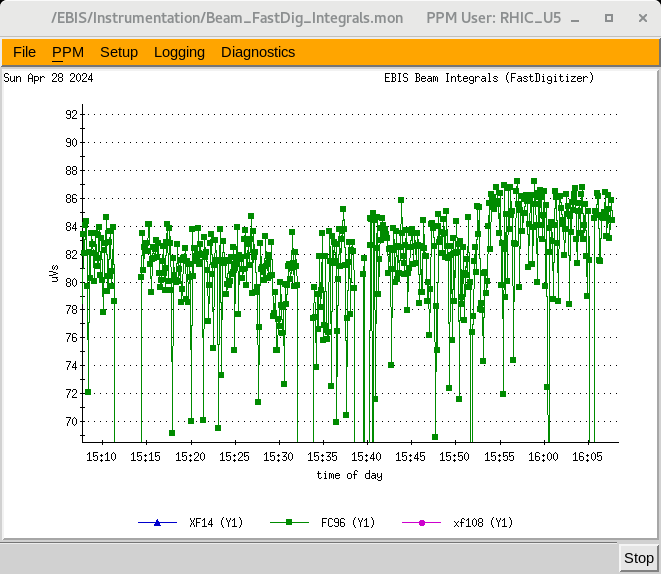 1P
Ion to NSRL
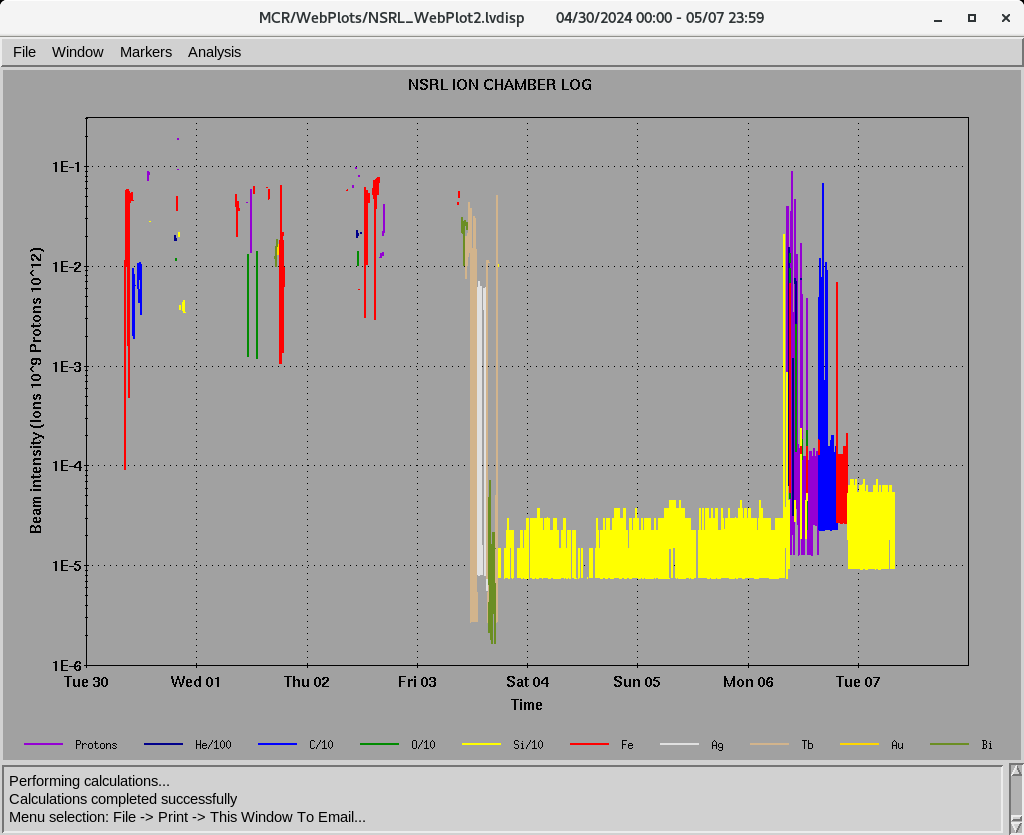 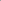 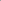 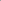 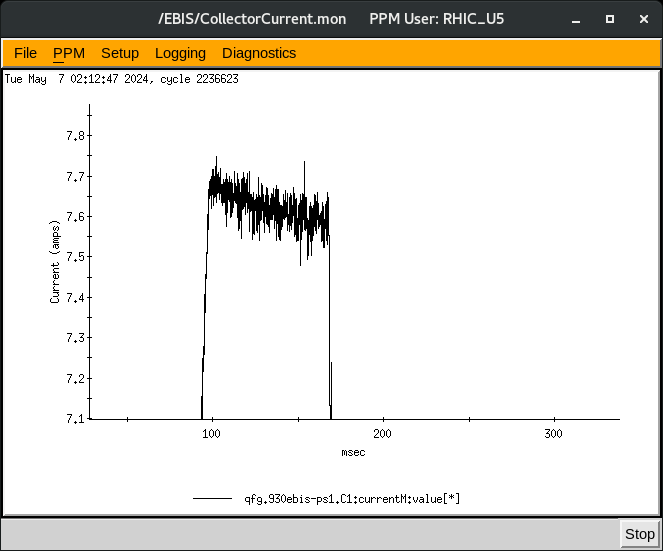 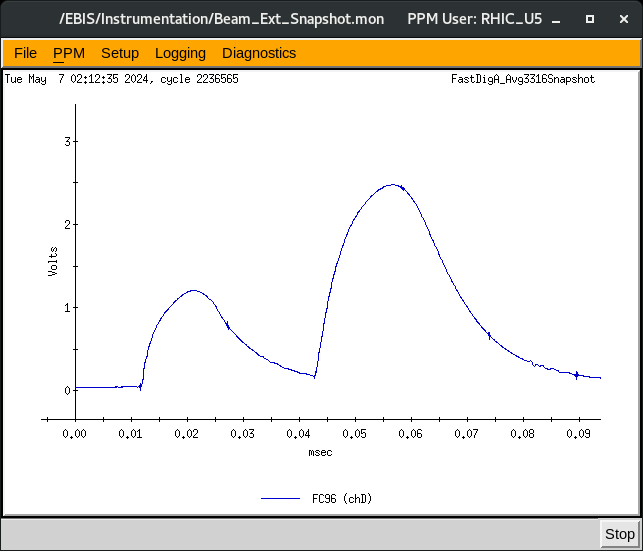 Short trap.         Long Trap
7.2 A
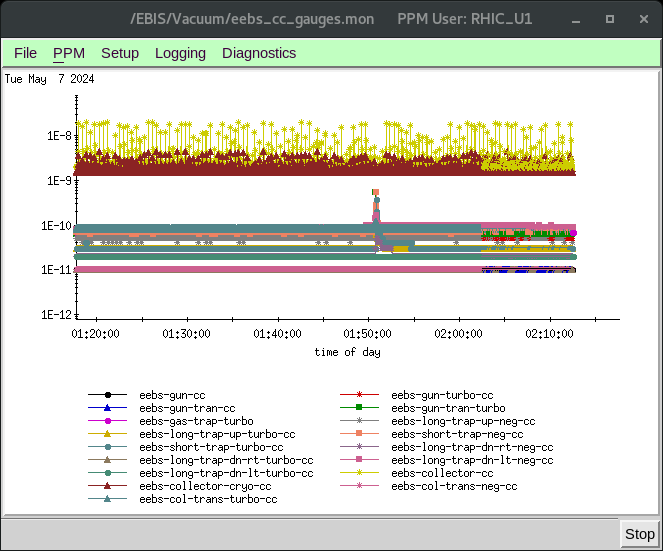 3
Linac  200  MeV Beam to BLIP , NSRL, Booster , AGS
polarized H-
BLIP 
5/7-7-10: La, 117 MeV, 62 𝞵A
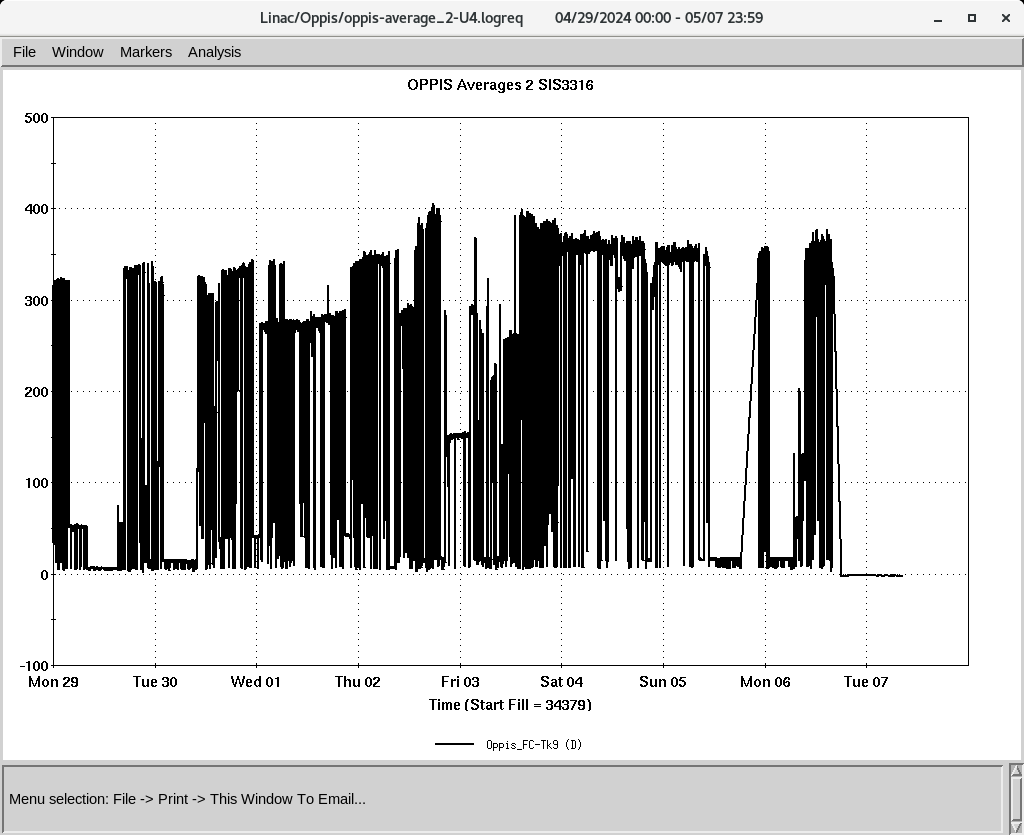 To Booster
OPPIS
Last week steady decline in polarization (~3%)
 after parameters scan , it was decided to fill Rb
Yesterday replaced Rb reservoir , conditioned overnight
There is good current at tank 9 (400 uA)
Optimization of polarization
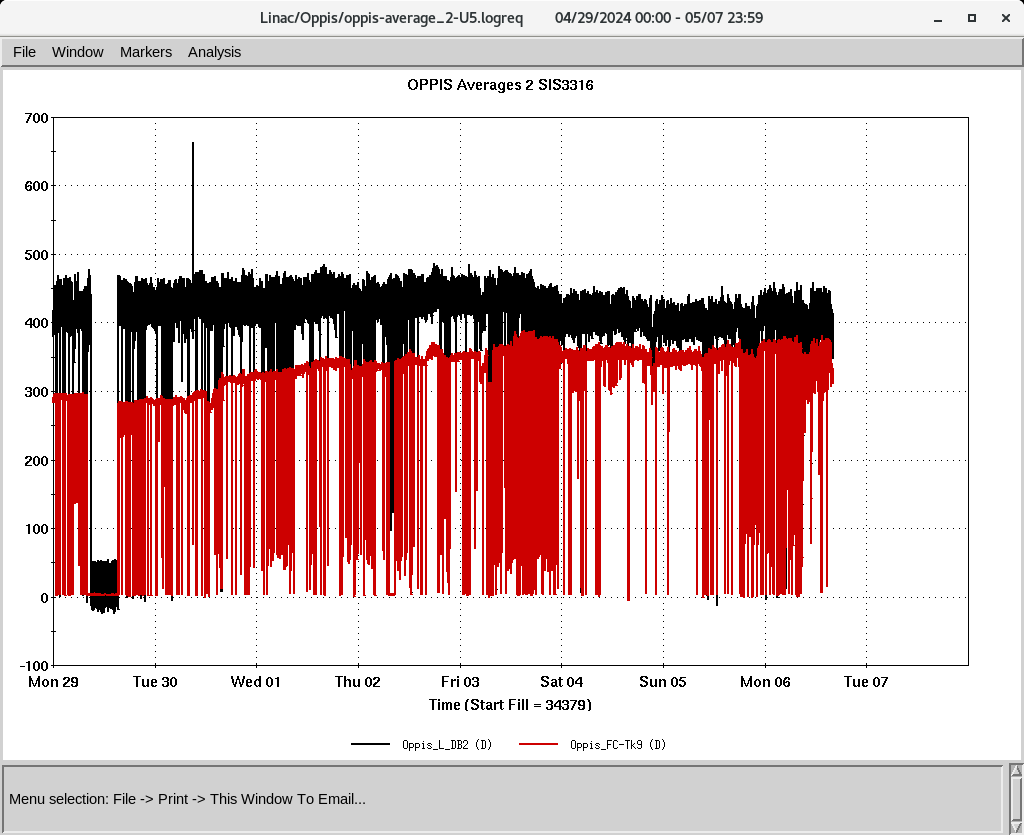 To 200 MeV Polarimeter
Down time (<3 HRS)
-RF trips and reset: RFQ, Mod 5, nod 6, mod 7 
- Tank 1 quad 35
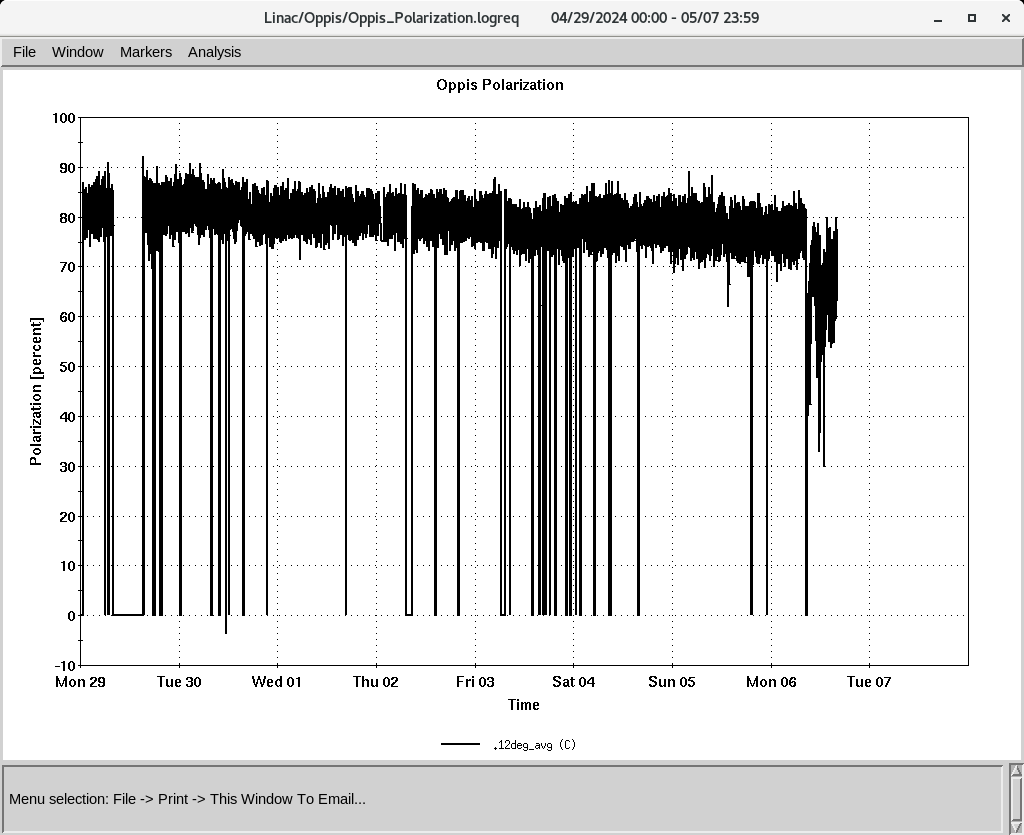 Polarization @ 200 MeV
4
OPPIS Laser Parameters Scans
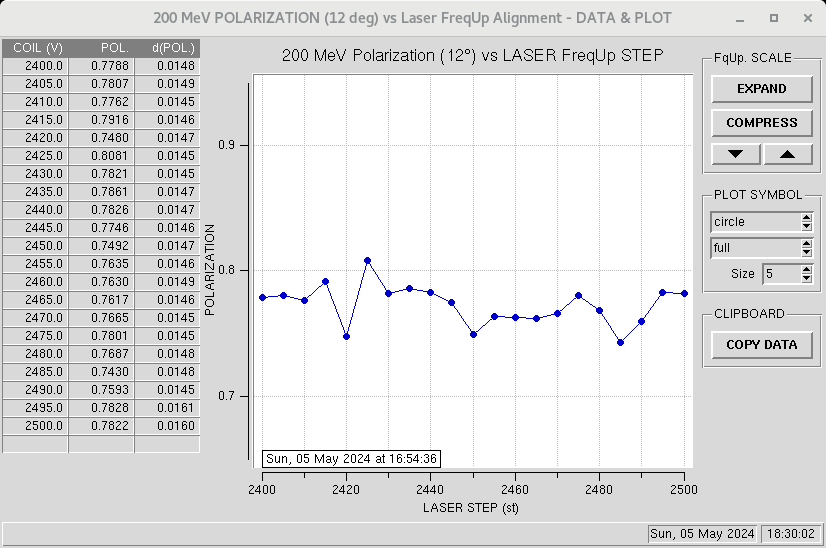 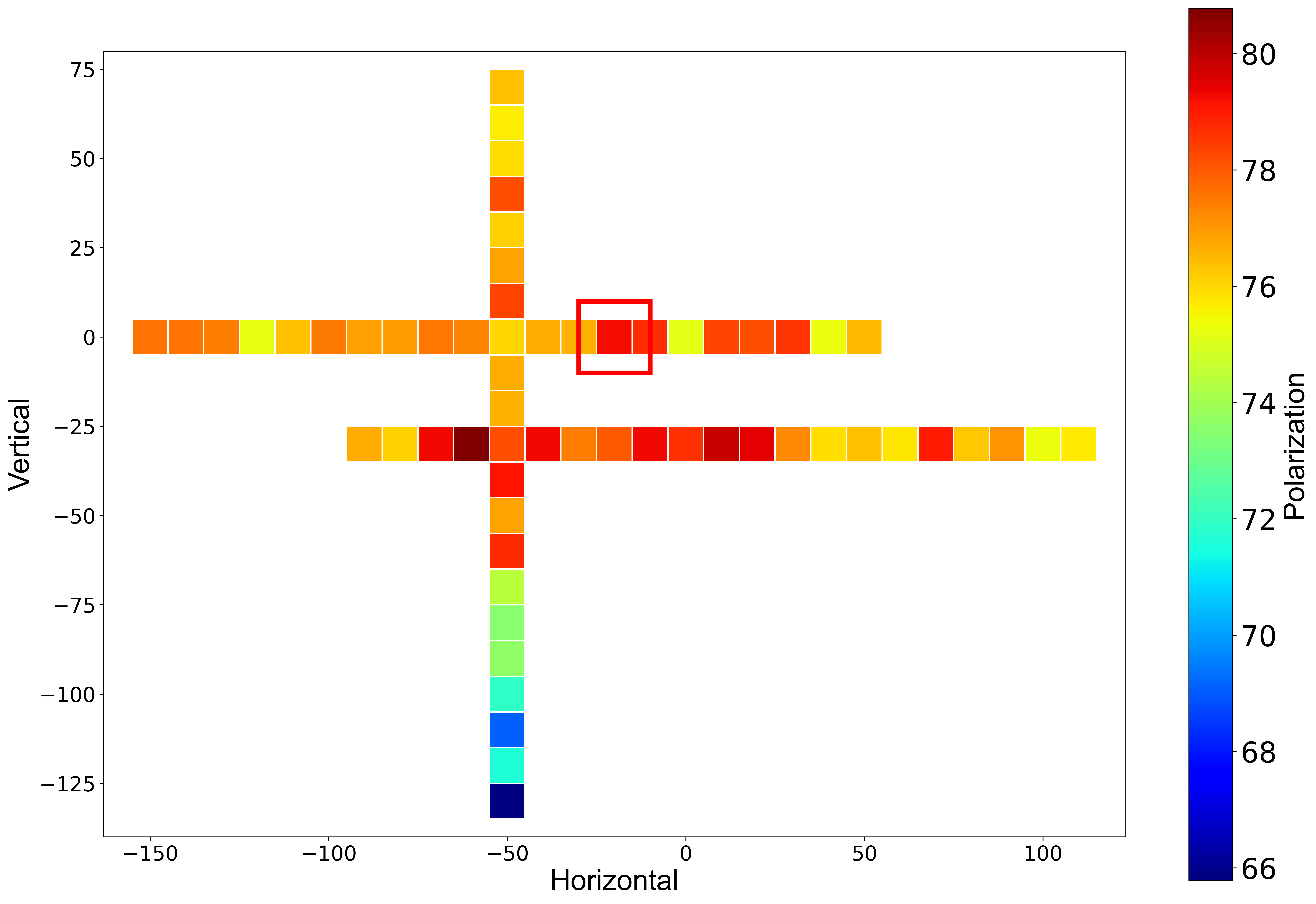 Polarization vs laser position
Laser frequency scan
5
6